Не зная …, нельзя считать себя знающим свою страну, нельзя считать себя культурным человеком.                                                М. ГорькийВеличайший и единственный гений современной Европы, величайшая гордость России…		                                А. БлокЛицо его – лицо человечества…                                                        Д.Мережковский
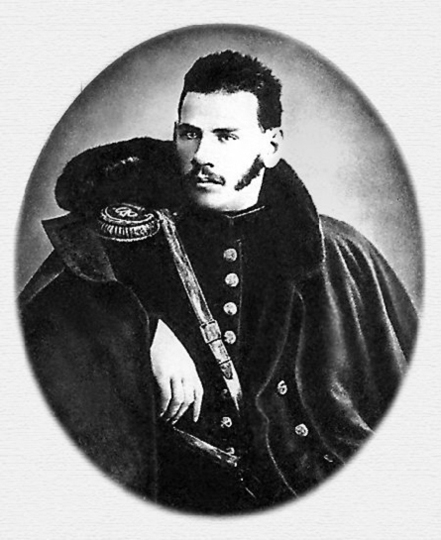 В 1851 в своём дневнике Толстой  формулирует своё намерение: «Писать историю моего детства». К работе над задуманным приступает летом того же года на Кавказе , куда отправился с братом Николаем (к тому времени офицером-артиллеристом), чтобы поступить на военную службу, заново обрести себя.  На Кавказе Л.Н.Толстой написал свою первую повесть “Детство”. Под названием “История моего детства” повесть была напечатана в журнале “Современник”.
«Детство»
    (1852 год)



«Отрочество»
     (1854 год)



«Юность»
   (1857 год)
слово
Трилогия

 автобиографическая
сам
пишу
жизнь
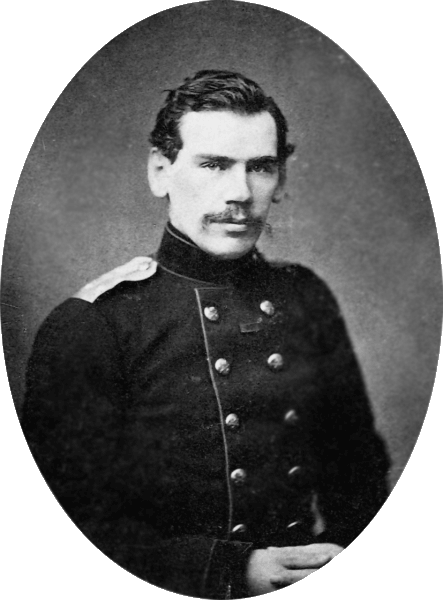 Лев Николаевич Толстой
(1828 – 1910)

Автобиографическая трилогия.
«Детство» ( Главы «Maman», «Детство»  )
Почему Л.Н. Толстой решил писать о детстве?
Какова роль детства в жизни человека?
 Какое влияние оказала мать на формирование сына?
Как показывает Л. Н. Толстой  формирование характера главного героя в произведении? 
Каков «секрет»  Л. Н. Толстого - писателя?
Ассоциограмма «Детство»
родители
бабушка,
дедушка
братья,
сестры
учителя,
воспитатели
друзья
детство
родитель-ский дом
счастье
детсад
радость
школа
слезы
учёба
первые слова, шаги
игрушки
беззабот-
ность
смех
книги
игровая площадка
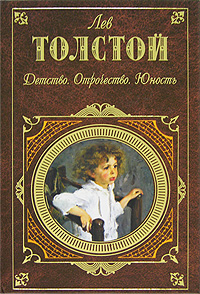 Счастливая, счастливая, невозвратимая пора детства! Как не любить, не лелеять воспоминаний о ней? Воспоминания эти освежают, возвышают мою 
душу и служат для меня источником лучших наслаждений.

Лев Николаевич Толстой
«Детство»
Детство – очень ценное и важное
 время в жизни человека:

Во – первых, это самое счастливое и беззаботное время.

Во – вторых, тебя окружает искренняя любовь и забота самых близких и родных людей.  

В – третьих, в детстве формируется  характер человека.
Учителя
Семья (мама)
Формирование
 характера
Само -
воспитание
Ровесники
Друзья
Окружающие
По своему происхождению Лев Николаевич принадлежал к
 к древнейшим аристократическим    фамилиям России.  В семье, кроме Льва Николаевича, было ещё трое сыновей: Николай, Сергей, Дмитрий и дочь Мария, сестра писателя. К сожалению, дети рано осиротели: Мария Николаевна, их мать, умерла в 1830 году, Николай Ильич, их отец, – в 1837 году. Воспитательницей детей стала их дальняя родственница Татьяна Александровна Ергольская. Толстой писал о ней: «Она научила меня духовному наслаждению любви».
  С 1841 года дети  жили в Казани у тётушки - опекунши Пелагеи Ильиничны Юшковой.
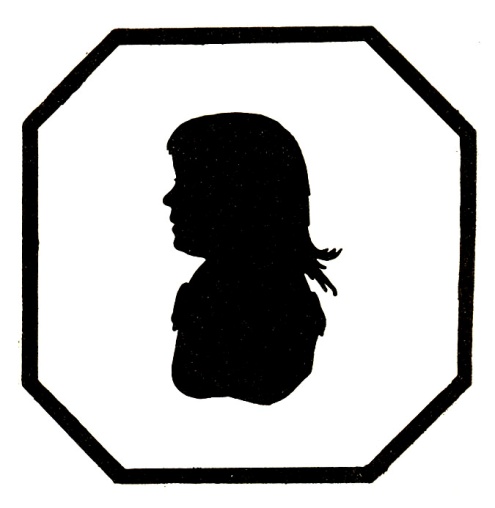 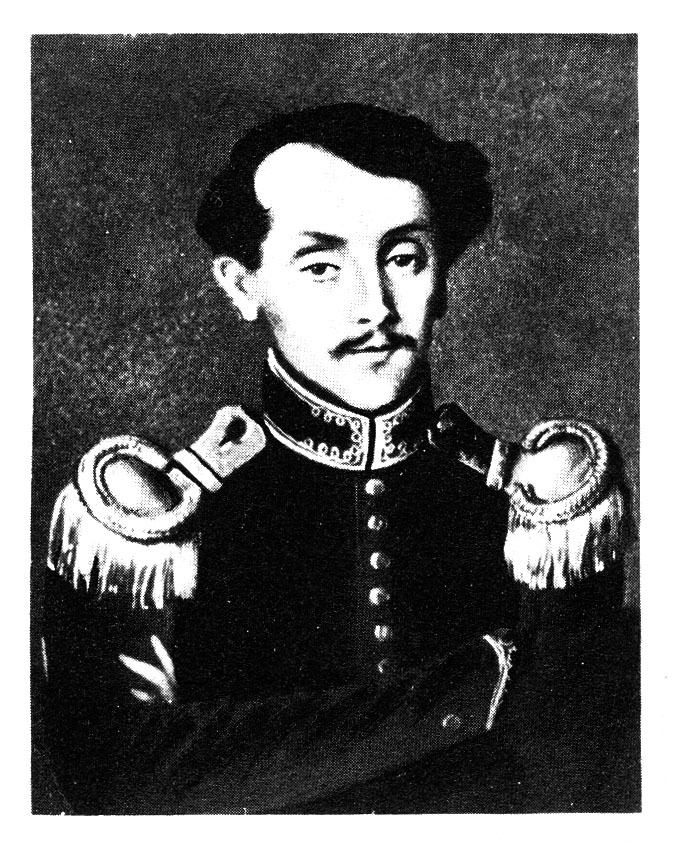 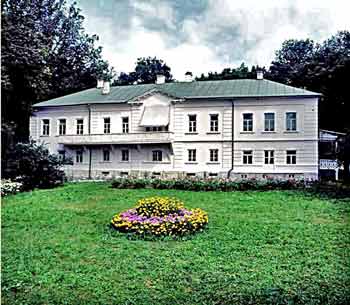 Дом-музей Л.Н.Толстого в Ясной Поляне
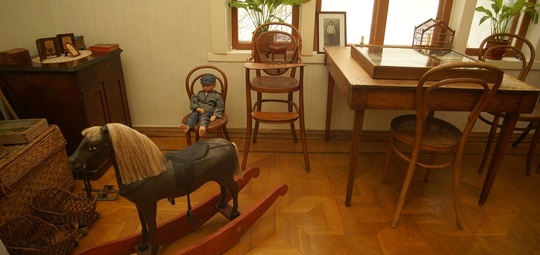 Детская
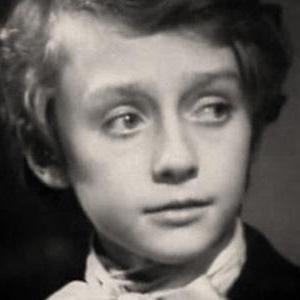 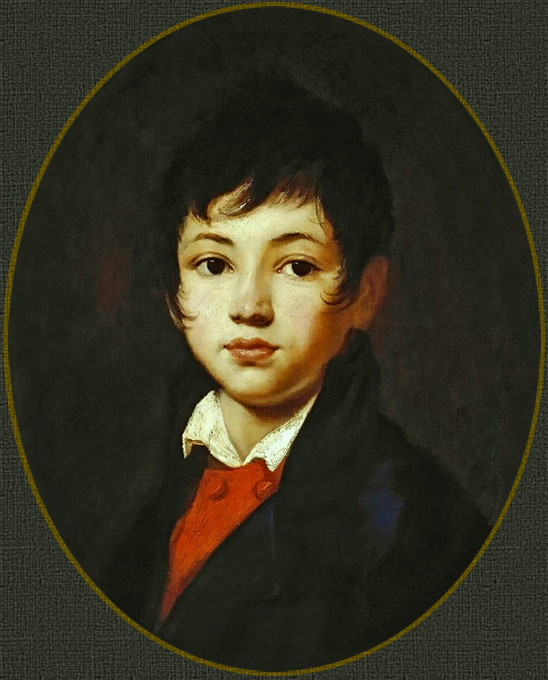 Главный герой повести
«Детство» – Николенька Иртеньев, десятилетний мальчик.
Он не лишён автобиографиче -ских черт, но и не является 
автопортретом Толстого ранних лет его жизни.
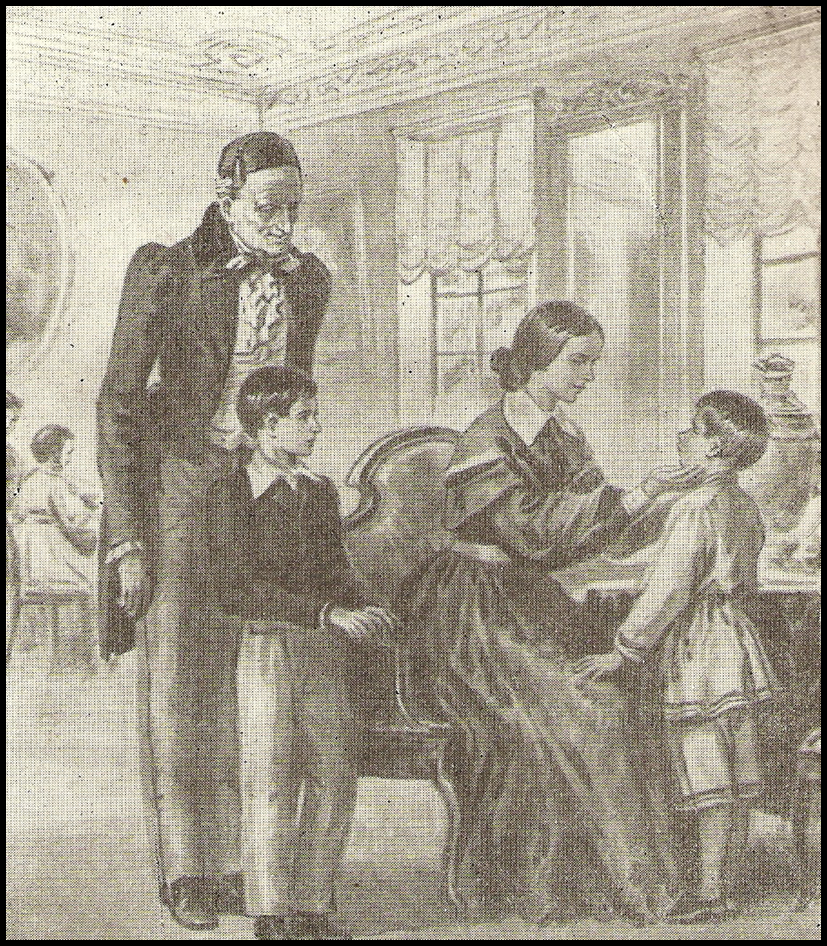 «Она представлялась мне таким высоким, чистым, духовным существом, что часто в средний период моей жизни, во время борьбы с одолевавшими меня искушениями, я молился её душе, прося её помочь мне, и эта молитва всегда помогала мне».

Из воспоминаний  Л.Н. Толстого
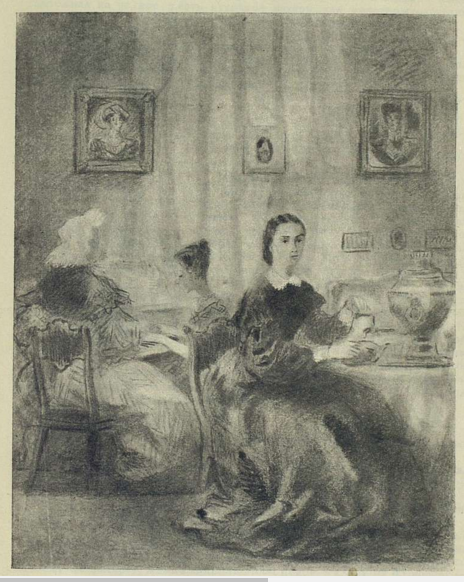 «Когда я пытаюсь вспомнить матушку.., мне представляются только её карие глаза, выражающие всегда одинаковую доброту  и любовь, маленькие волосики, шитый белый воротничок, нежная сухая рука, которая так часто меня ласкала и которую я так часто целовал; но общее выражение ускользает от меня».
              «Детство»
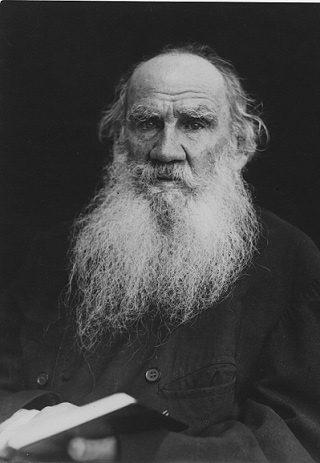 До глубокой старости Толстой бережно хранил память о матери, вспоминал её, писал о ней. За два года до смерти, летом 1908 г., он записал в дневник: «Нынче утром обхожу сад и, как всегда, вспоминаю о матери, о "маменьке", которую я совсем не помню, но которая осталась для меня святым идеалом. Никогда дурного о ней не слышал... Какое хорошее к ней чувство. Как бы я хотел такое же чувство иметь ко всем...»
Работа с текстом главы «Детство»
1 группа: отношение мамы Николеньки к слугам;
2 группа: найти предложения и словосочетания, где звучат слова «любовь», «любить», выделить их в тексте, посчитать количество, определить их роль; 
3 группа: охарактеризовать речь, манеру общения матери и сына,  (отметить  слова и словосочетания, как мальчик обращается к маме, мама  к сыну);
4 группа: чувства, мысли, действия   мамы, отношение к сыну;
5 группа: чувства, мысли, действия  мальчика, отношение к маме;
6 группа: о чём думает Николенька, что его волнует, заботит, из-за кого он переживает?
Писатель первый в русской литературе показал мир героя не застывшим, а в постоянном изменении, развитии. Это художественное открытие получило название “диалектика души”. На первый план выходят не внешние события, а внутреннее состояние героя. Этот метод в дальнейшем Л.Н. Толстой использовал в своих знаменитых произведениях.
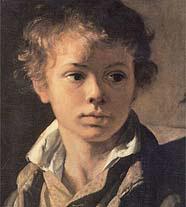 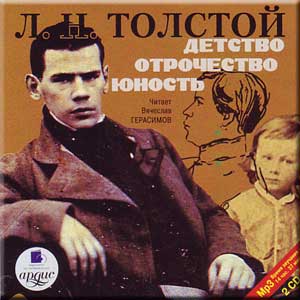 Повесть Л.Н.Толстого
«Детство»
построена как
воспоминания
взрослого человека,
 но события показаны
  глазами  
 ребёнка.
Синквейн – это не простое стихотворение, а стихотворение, написанное по следующим правилам:
1 строка – одно существительное, выражающее главную тему cинквейна.
2 строка – два прилагательных, выражающих главную мысль.
3 строка – три глагола, описывающие действия в рамках темы.
4 строка – фраза, несущая определенный смысл.
5 строка – заключение в форме существительного (ассоциация с первым словом).

Пример синквейна:

        Лев Толстой,  
Великий и непревзойдённый, 
Пишет, удивляет, восхищает.
Вряд ли до конца когда его поймём – 
             Гения!
Написать синквейн: 1, 3, 5  группы работают со словом «Детство»; 2, 4, 6 группы  - со словом «Мама»   

Домашняя работа:
 
1.Дочитать отрывок из повести «Детство», данный в хрестоматии. 
2. Напишите письмо своему воображаемому другу и расскажите ему о Николеньке Иртеньеве.
Спасибо за внимание